Gain A Competitive Advantage With Carbon Reduction
1
1
[Speaker Notes: All my notes]
Housekeeping
Hello and Welcome!
Please turn your video off
Mute yourself to reduce background noise, but unmute to ask questions
You can also use the chat function to ask questions 
This webinar will be recorded
There is a Q & A session at the end so please interact
The slides and the recording will be sent out to all the attendees 
We will also send out a feedback form, please let us know how we did!
On Today's Agenda
Discussion Points
About me: Jonathan Howl
Why is carbon reduction needed for SMEs?
Energy Audit: The first step towards achieving carbon reduction
Energy efficiency measures and examples 
Energy report and cost/carbon savings 
Decarbonisation Net Zero Programme: Grants and support available 
Q & A
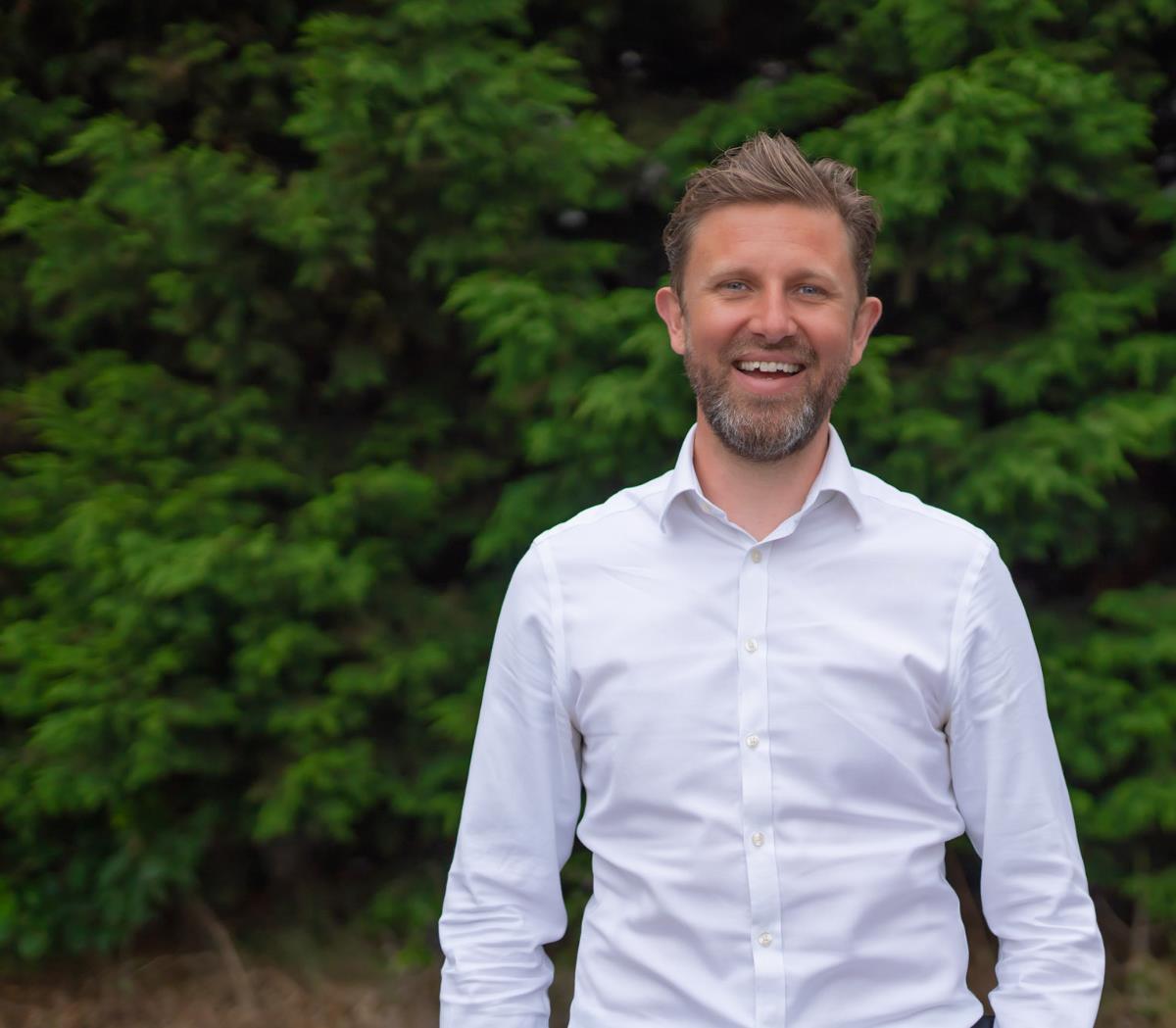 About me
Jonathan Howl 
Energy Efficiency Advisor, CCC
Holds a BSc in Geography 
MSc in Sustainability and Environmental Management 
Practitioner IEMA member 
22-year career in the telecoms and IT industries
Started working for Coventry City Council in 2021, since then Jonathan has helped over 200 businesses reduce their carbon footprint and energy expenditure
Why is carbon reduction needed
SMEs account for 99.9% of UK enterprises and are responsible for between 43% and 53% of UK business emissions (around one-third of total UK emissions). (Source Energy Trust Website
It is essential that all businesses play their part in combating climate change. 
The energy price increase puts extra pressure on UK businesses, a carbon reduction plan can help businesses significantly reduce their energy bills and save thousands of pounds a year, and sometimes even a month!
[Speaker Notes: Also perception as a green business & win tenders etc from within their supply chain. Competitive advantage, not only cost savings. If you are not doing this then I guarantee that your competitors are]
Energy Efficiency Measures and Examples
The first step of achieving carbon reduction: Energy Audit 
Today’s virtual energy audit: ManuElectros Ltd*
By using this example we will talk you through the steps of energy audit
Areas which can be improved 
Recommendations 
Examples from real businesses 





*ManuElectros is not a real business and serves as an example for the purpose of this presentation
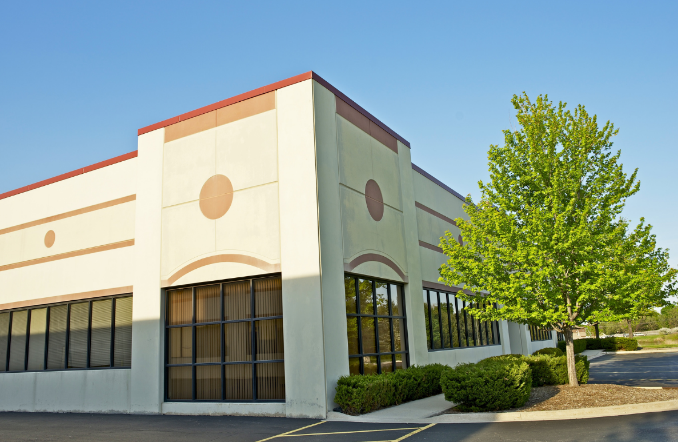 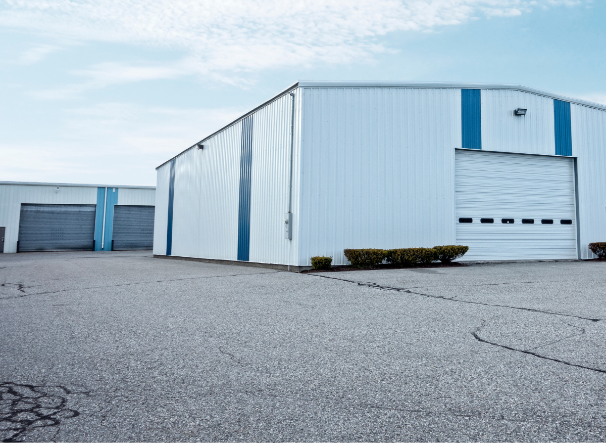 [Speaker Notes: Expand on various sectors  - i.e an office survey will need a different approach to a manufacturing business]
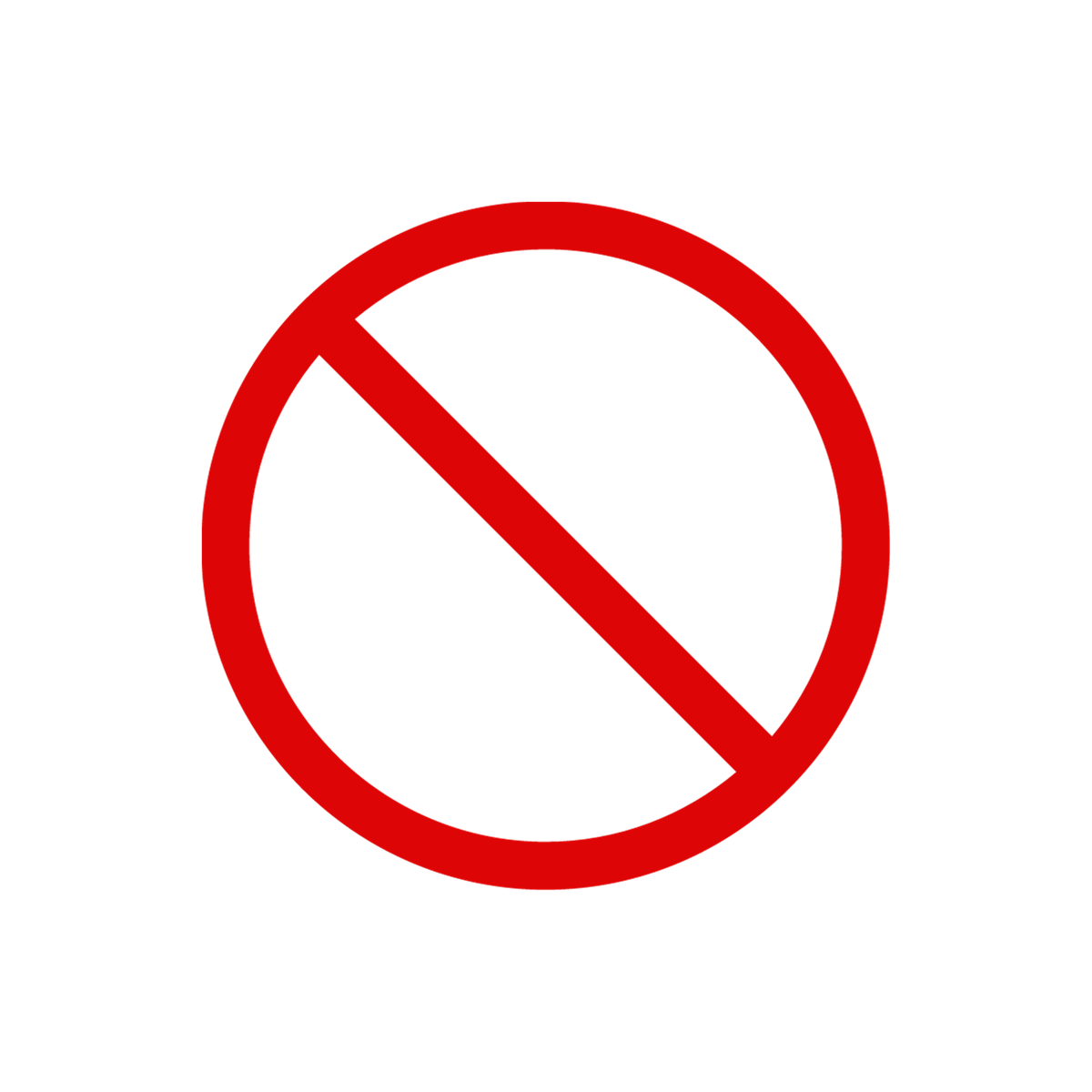 Energy Audit
First step: A discussion
Our energy audits are carried out using ISO50002 methodologies. 

This energy audit can’t help you with:
Your EPC rating & certification
ESOS/ISO14001 certification
[Speaker Notes: ESOS – energy savings opportunity scheme. Over 250 employees, t/o more than £44 million]
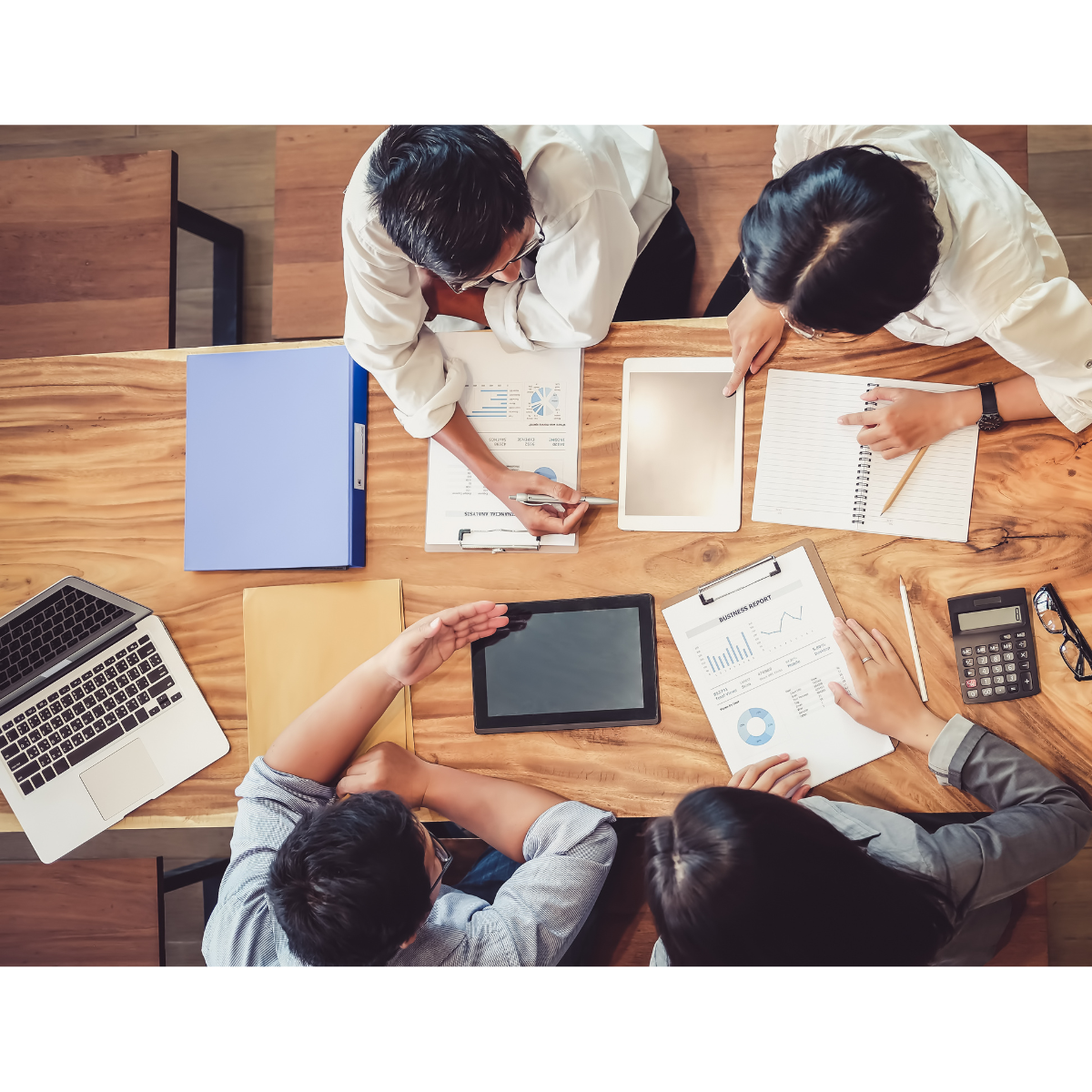 Energy Audit
First step: A discussion
The first step of an energy audit is a conversation with the business representative. This conversation will focus on:
Business goals 
Current baseline energy consumption 
The support required 
Priorities 
Overall sustainability plan
[Speaker Notes: Baseline  - if you can’t measure it, you can’t manage it. So need bills prior ideally. Also gives us the energy rate, which has a massive bearing on the ongoing savings and payback periods. 
My favourite part of my job is meeting different business owners, learning how they operate and then seeing where we can help Ownership of the building (has a bearing on measures with longer payback). Where the business sees their capital best allocated.]
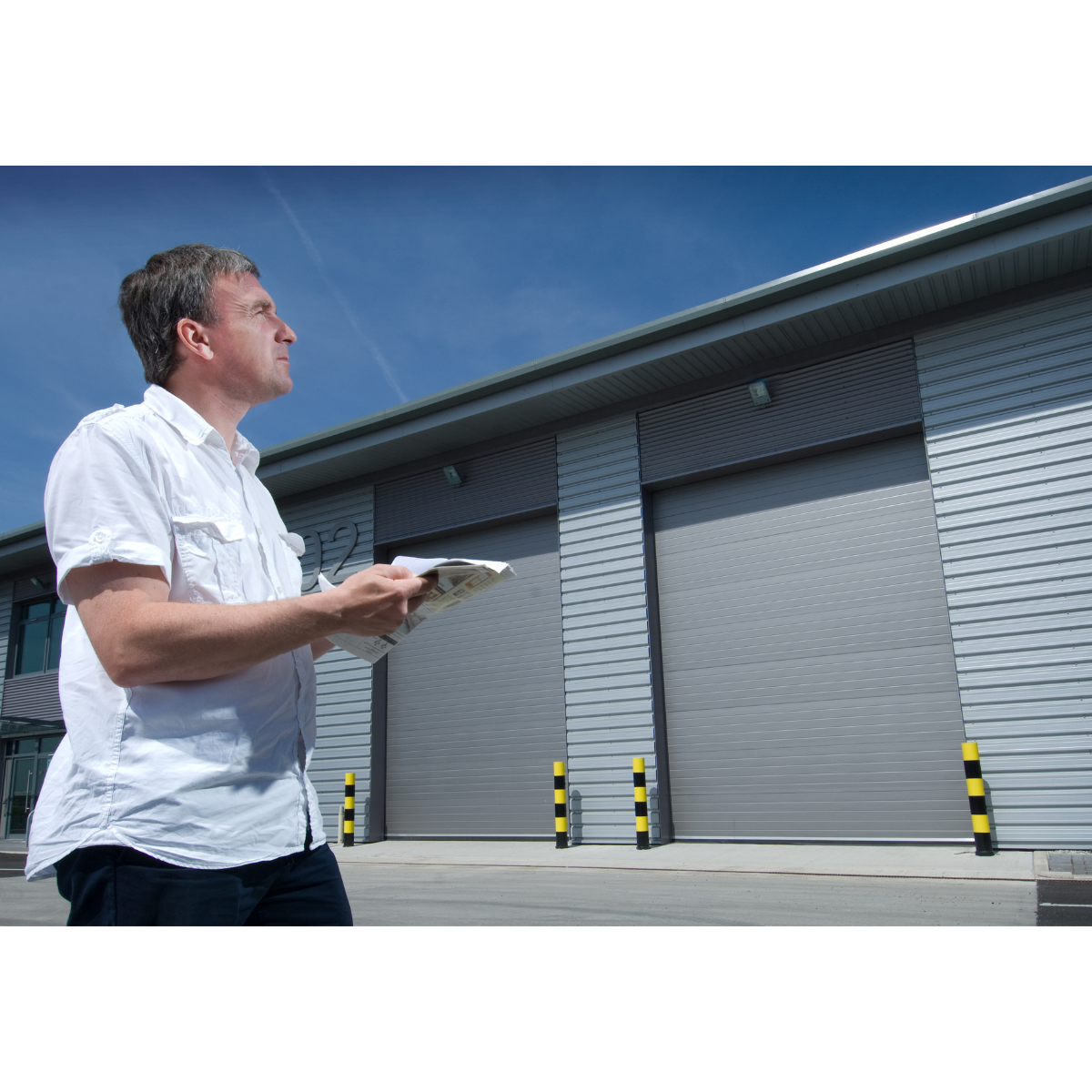 Energy Audit
Second step: A walk around your business premises
During this step your Business Energy Advisor will try to identify:

Where energy is being wasted
How energy can be saved  
How the energy produced can become greener 
Savings are benchmarked against annual energy consumption
[Speaker Notes: Walk around site. Not rocket science, take notes and pictures. Energy consumption v important]
Energy efficiency
Windows and doors
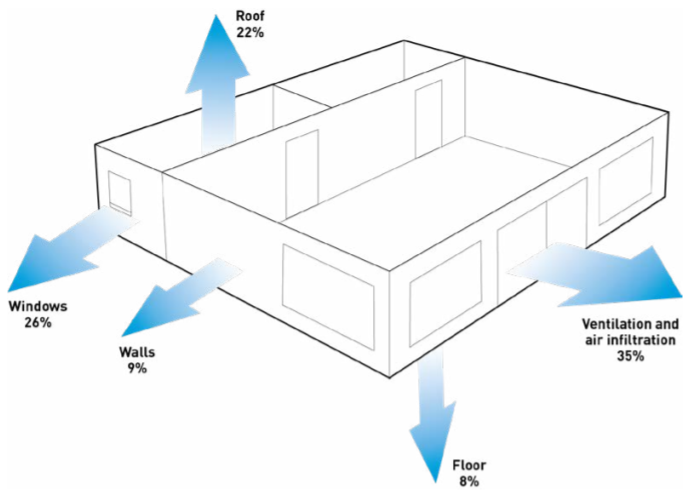 Replace inefficient single-glazed windows and doors
New double-glazing should have U-value of 1.6 or below
 Carbon Trust states efficiency gains of 26%
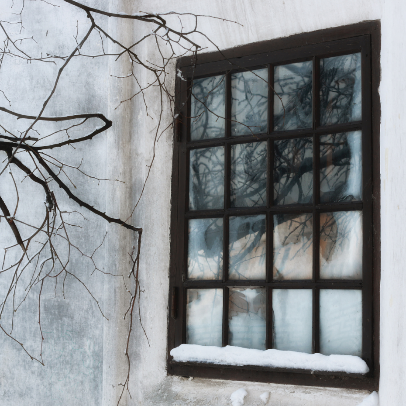 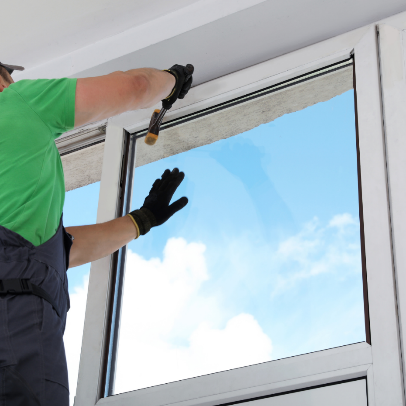 [Speaker Notes: Walk you through things I typically identify and what the potential efficiency gains are]
Example:
[Speaker Notes: Important to state that throughout, an indicative cost will be used. You MAY already have a quote in, we can easily use this. But it is]
Example: Learn2 Group
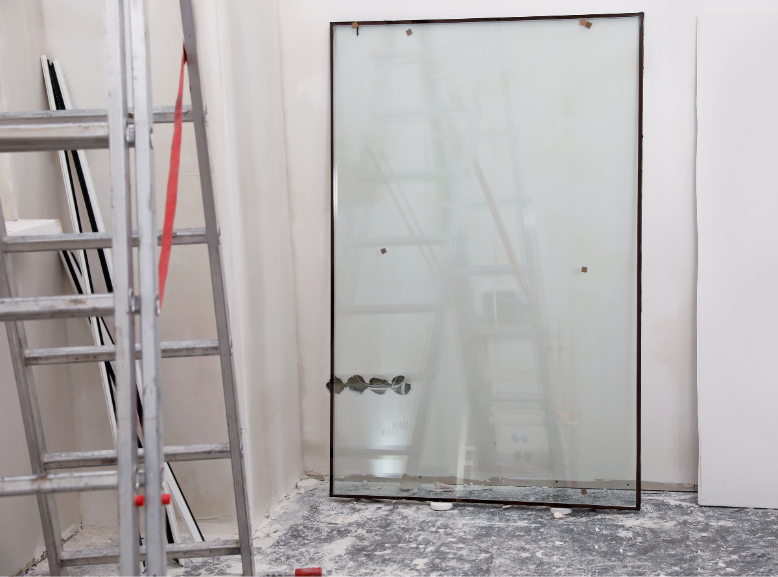 The Learn2Group received a grant of £2,670 to invest in:
A new heating system upgrade
A lighting upgrade as well as the installation of double glazing
Based in Coventry, the company provides high-quality, accredited and standardised training to organisations throughout the Midlands.
The upgrades will lead to a reduction of 2.4 tonnes CO2e per year and will reduce the company's annual energy spend by 30%. 

Additional benefits include improved thermal comfort, reduced maintenance from changing lightbulbs and an improvement in the light quality.
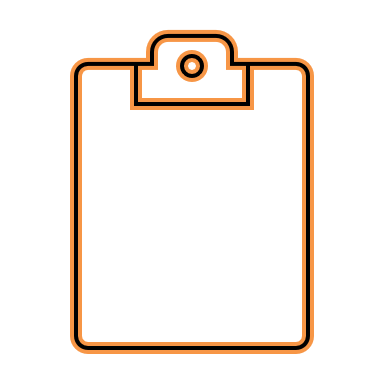 30% save: 
Lighting upgrade
Heating system
Double glazing
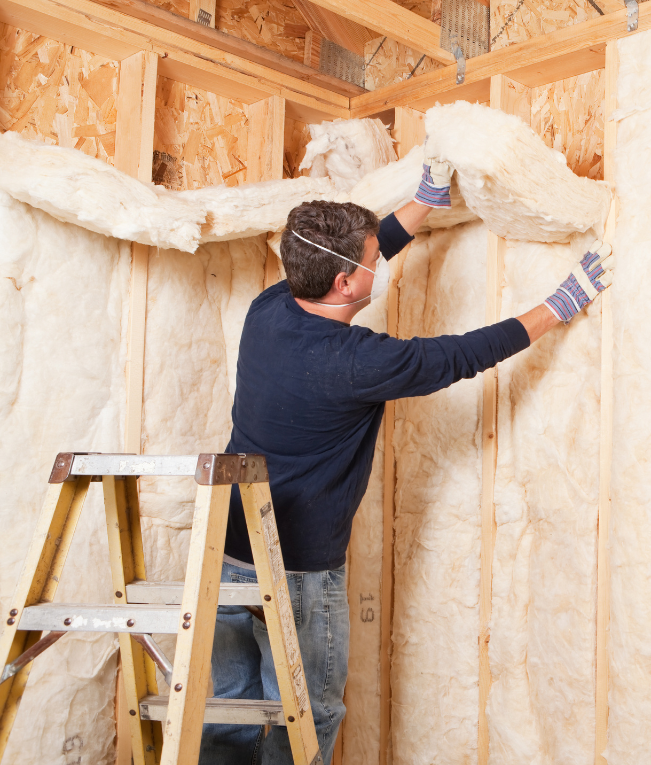 Energy efficiency
Insulation
Insulating walls and roof space in order to reduce heat loss
Carbon Trust states efficiency gains of 9% for walls and 22% for roof insulation
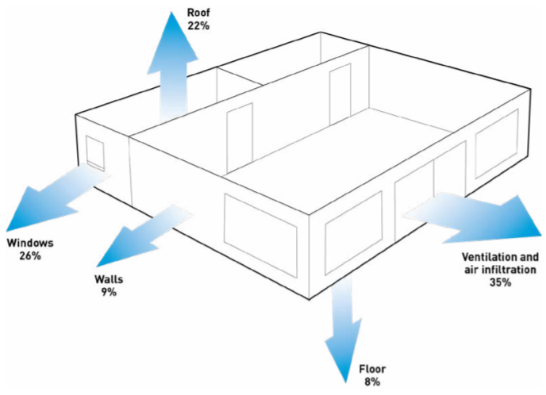 Example:
[Speaker Notes: Important to state that throughout, an indicative cost will be used. You MAY already have a quote in, we can easily use this. But it is]
Energy efficiency
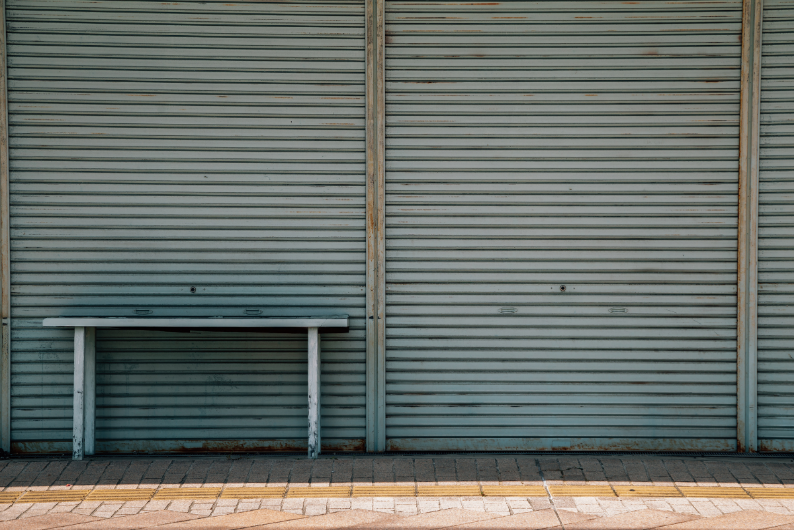 Roller shutters
Replacing manual closing and uninsulated shutter doors 
New doors should be rapid closure and insulated to minimise heat loss 
Carbon Trust states efficiency gains between 9% and 18%
[Speaker Notes: Efficiency savings vary depending on installation. Ones I’ve helped with can also improve security]
Example:
[Speaker Notes: Important to state that throughout, an indicative cost will be used. You MAY already have a quote in, we can easily use this. But it is]
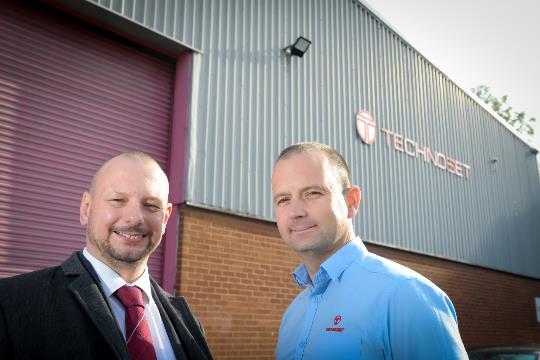 Example: Technoset Ltd
Technoset Ltd specializes in the machining of high precision components and assemblies for Aerospace Defence, Medical Telecommunications, Sensors, Motorsport and Lasers Quality Commercial Components sector. 
Managing Director of Technoset decided to invest £117k in energy-efficient measures. The measures have included:
Installing LED energy efficient lighting throughout the factory and offices
Extension of the heat ducting 
Installing a shut-off switch on the roller shutter door 
Installing a new solvent-based component cleaning machine.
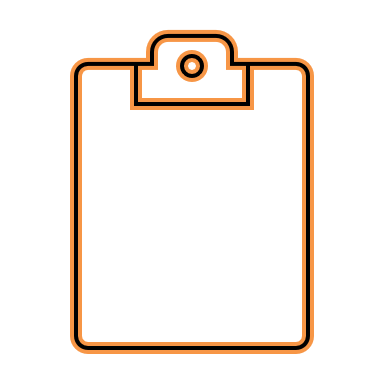 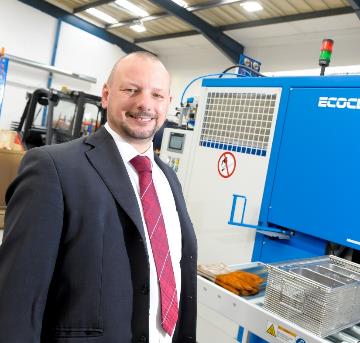 With the improvements, Technoset anticipates to see their energy bills drop by 33% and the organisation is helping to reduce 62 tonnes of CO2 emissions per year.
Example: Harris RCS
Harris RCS has been providing CNC machined parts for the aviation and commercial industries for well over 40 years from their site on Bayton Road Industrial Estate in Exhall, Nr. Coventry. The family-owned business managed by Graham Harris and Deborah Walters has invested £28k in a series of measures to achieve energy efficiency savings at their premises. 

The measures have included:
Cutting edge sensor-controlled LED lighting throughout
Construction of an insulated internal wall to minimise heat loss 
Replacement of a roller shutter door 
All external steel security doors with new insulated doors and a fast action roller shutter door

Electricity and gas consumption dropped by 60% 
Reduced 31 tonnes of CO2 emissions per year.
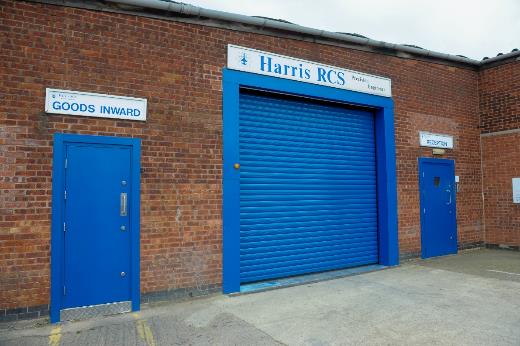 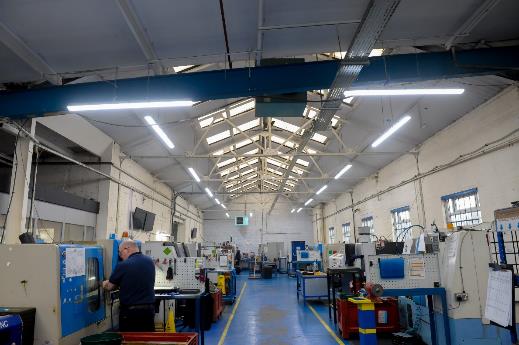 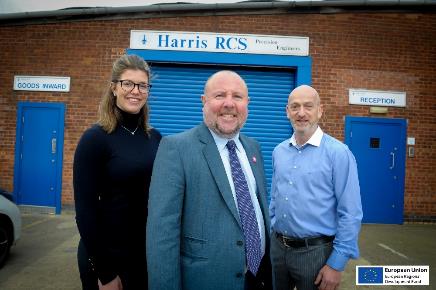 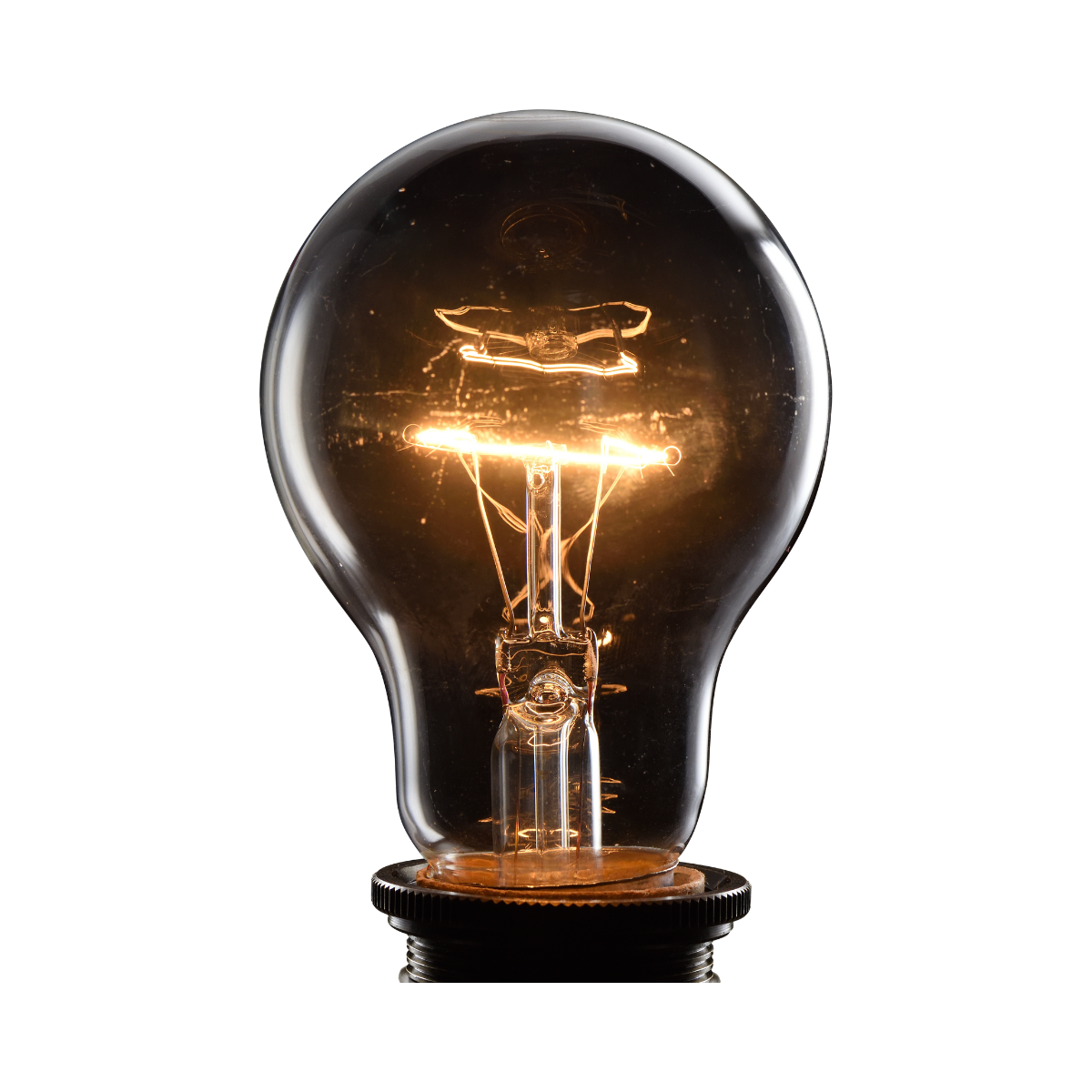 Energy efficiency
Lighting
Replacing traditional fluorescent and halogen lighting 
Efficiency gains vary (Carbon Trust calculator)
Most common energy efficiency improvement measure 
Other benefits: better light quality
[Speaker Notes: Very bespoke depending on site, usage etc. still use Carbon Trust methodology. Old style bulbs are expensive and will soon be phased out.]
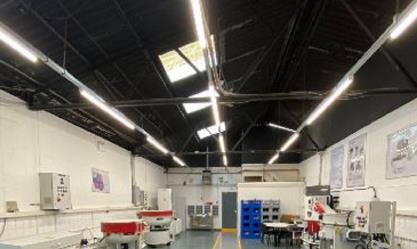 Examples
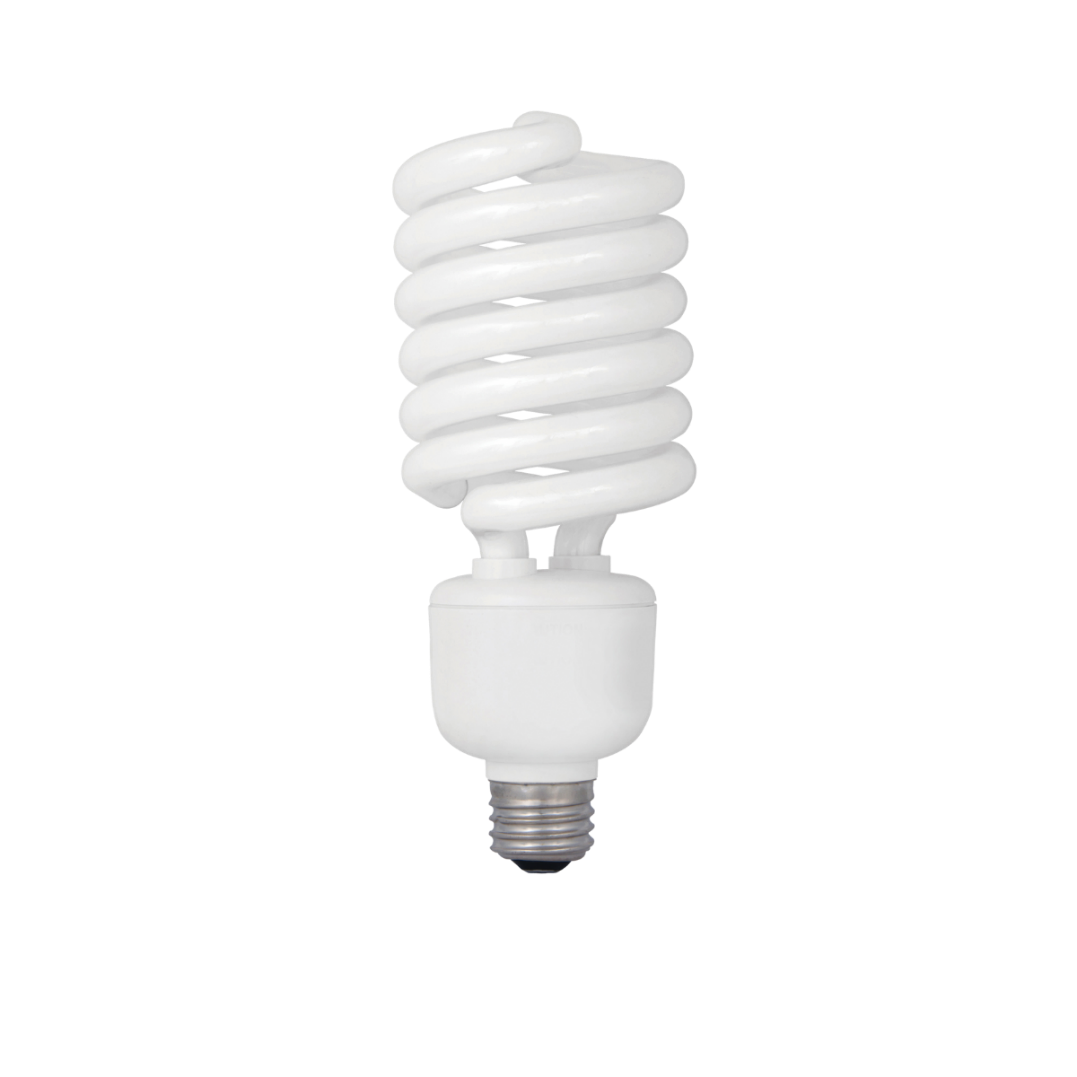 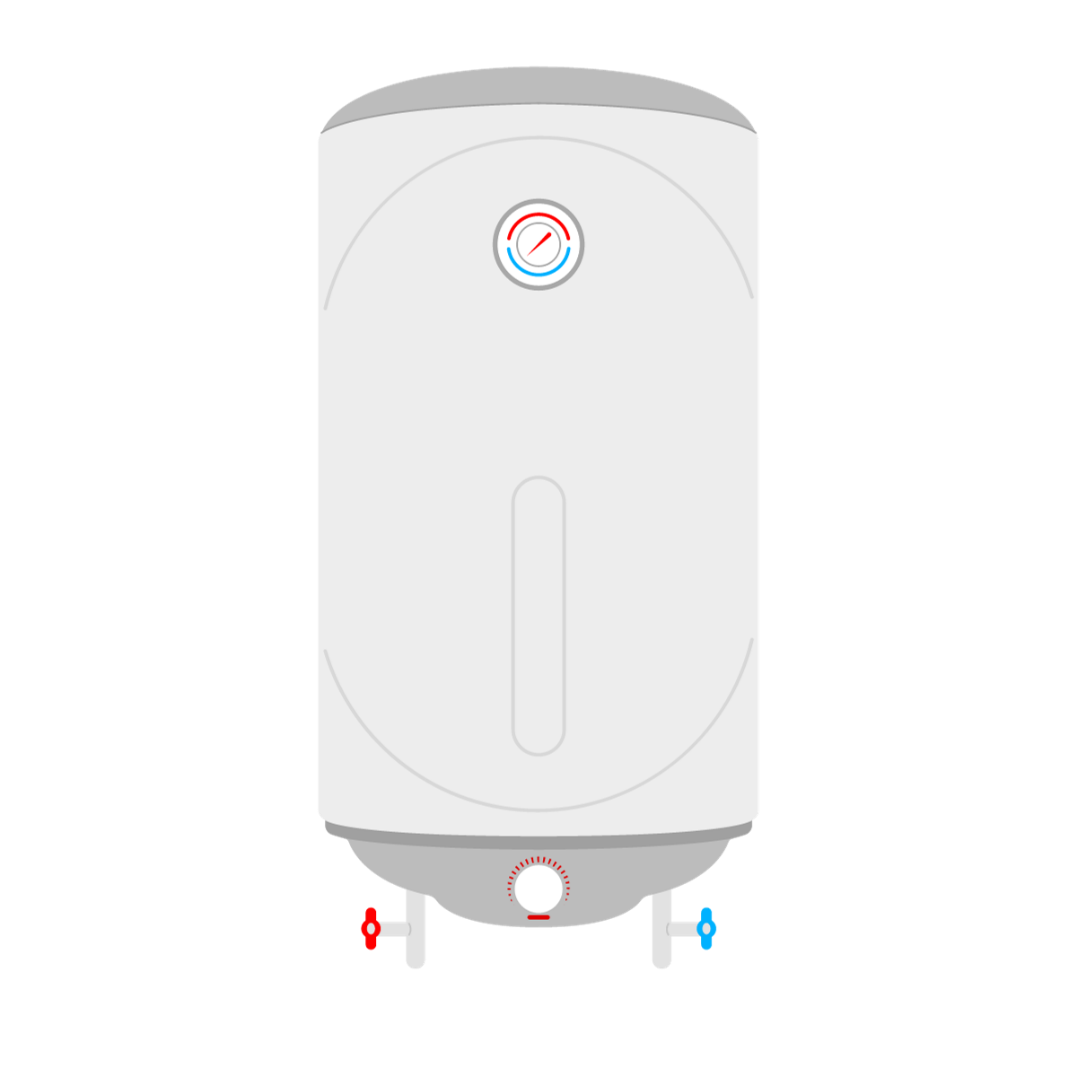 Energy efficiency
Heating
Heating is usually the most significant energy cost in a workplace, accounting for up to 40% of energy use in a non-domestic building.
Often the improvement measure with the most different options
[Speaker Notes: Very bespoke per site and per sector. I will give guidance on support I’ve given. We have done whole sessions on this in the past]
Energy efficiency
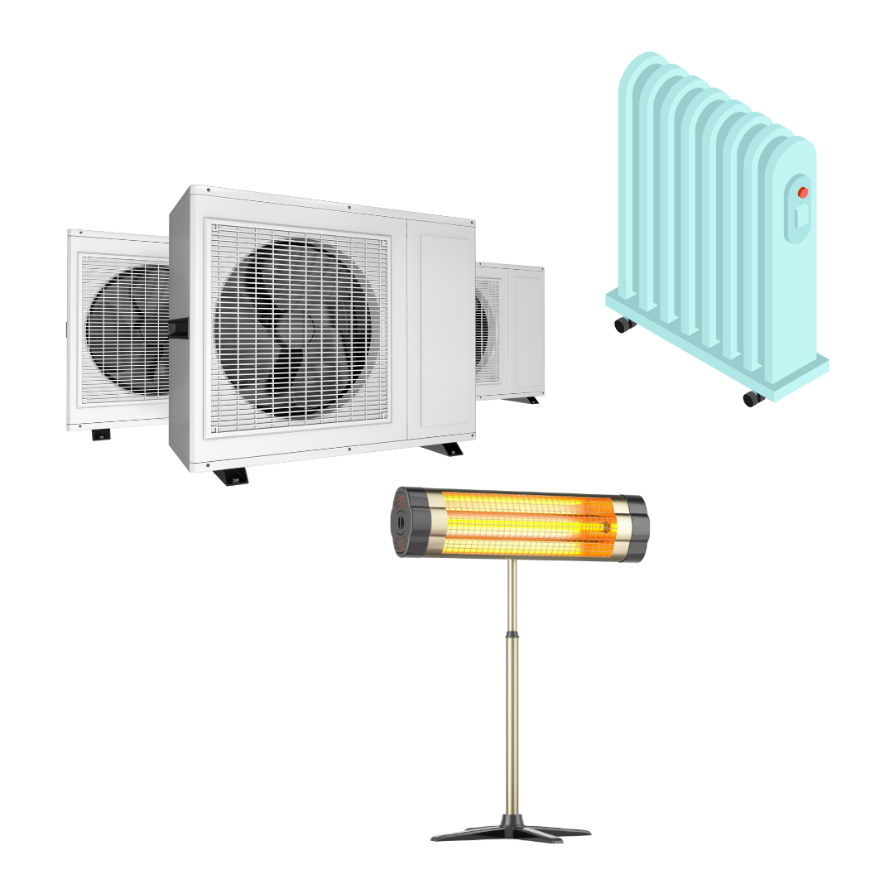 By replacing old, inefficient gas boilers with new model savings of up to 30% can be achieved. New models need SAP seasonal efficiency rating of c90%
 Electric radiators or IR heaters can ‘heat the man, not the space’
Destratifcation fans can reduce heat consumption by 20% in industrial units where space heaters are used
Heat pumps are significantly more efficient, especially if used with solar PV
[Speaker Notes: Simple  - upgrade gas boiler BUT still fossil fuel. Can swap out boiler for IR/elec rads and hot water points. Can use heat pumps or A/C. For manufacturing sectors they often have large space heaters  - yet to see a suitable ‘renewable’ alternative for this (when we do I will do a specific session on it) but destrat fans work well – make what’s in place work more efficiently]
Example:
[Speaker Notes: Important to state that throughout, an indicative cost will be used. You MAY already have a quote in, we can easily use this. But it is]
Example: Margaret Hills
Margaret Hills, a health food store based in Kenilworth, and Protek Engineering a manufacturing company, based in Bidford-on-Avon, have also been awarded grants of £2,544 and £3,220.

Improvements made to their lighting and heating systems will allow each one of these SMEs to slash the cost of their energy bills by almost £2,500 a year.
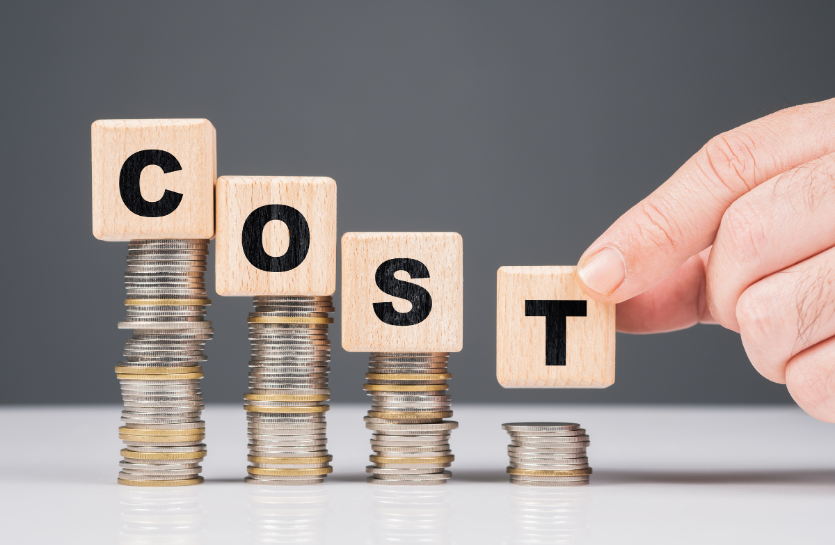 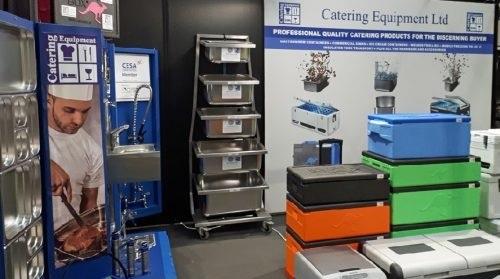 Example: Catering Equipment Ltd
Catering Equipment Ltd moved from 5,000 sq ft premises in Tyseley, Birmingham, to a 25,000 sq ft unit in Grendon Road, Polesworth, in May 2019. Catering Equipment Ltd invested £8,800 at its new premises supported by an additional £3,500 Green Business Programme grant.

Improvements made:
A new combination boiler
Air conditioning units 
Radiant heater
These lead to around 47.3 tonnes of carbon dioxide emission savings per year and reduced energy costs.
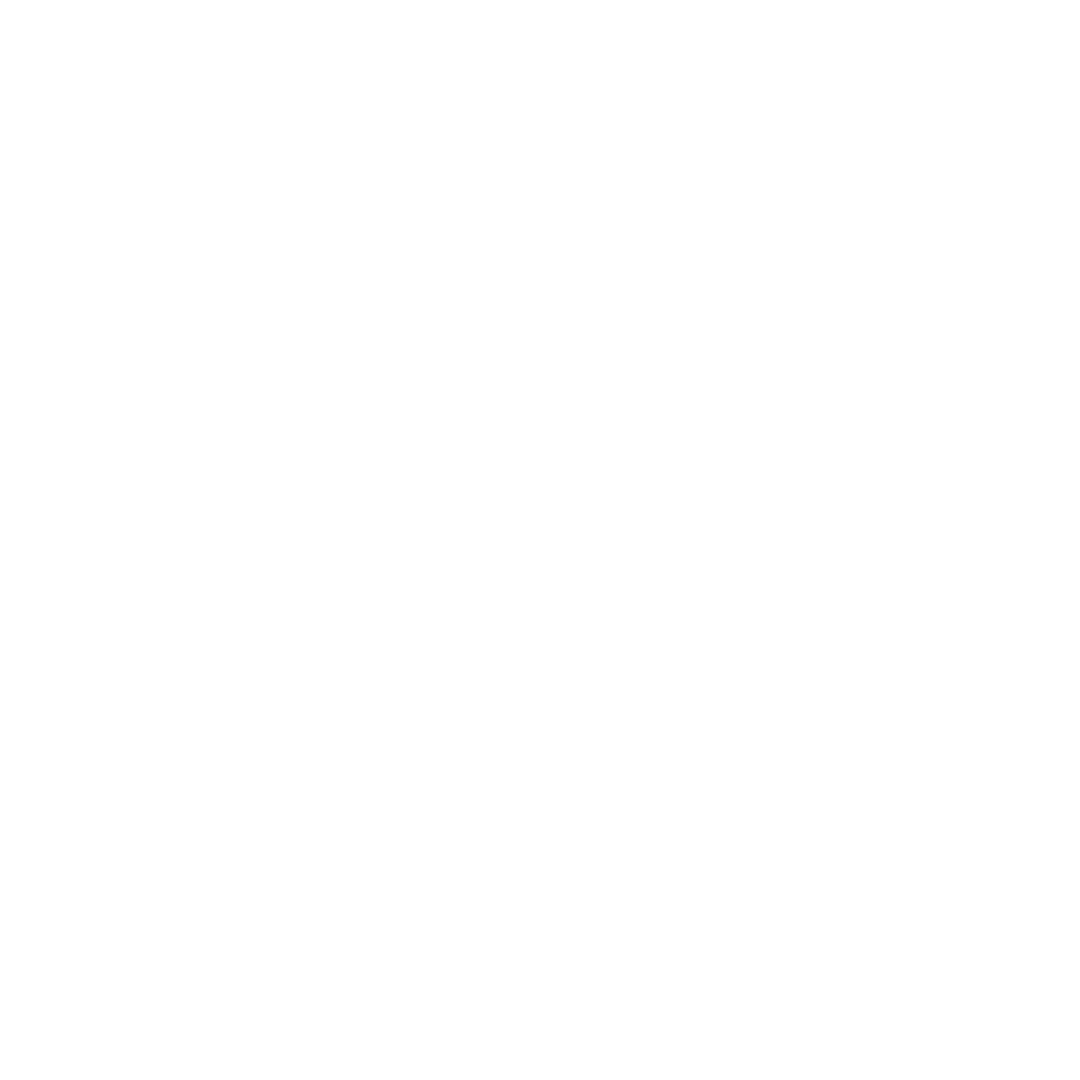 Energy efficiency
Machinery
Replace machinery with more efficient model, both in terms of energy consumption and productivity 
Improve manufacturing processes
[Speaker Notes: Eg CNC machines – produce more in quicker time and have a lower consumption. Metalwork Processes – centrifuge  - cut down on oil passing through the washer reduced washer operation time AND allowed the oil to be re-used]
Example: Area 51 Design and Sarginsons
- 61 Tonnes carbon per year
£4,600 Savings Per month
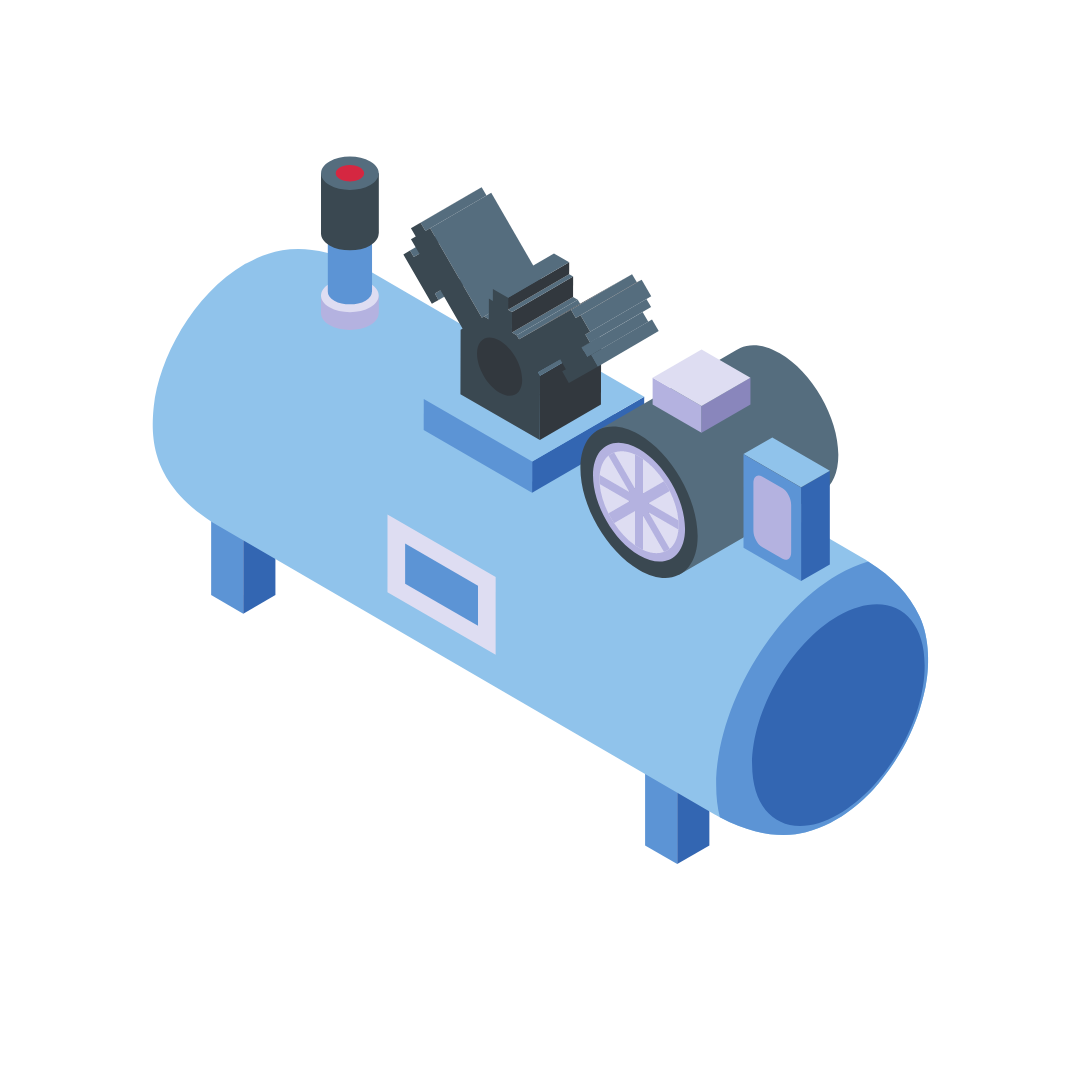 Energy efficiency
Air compressor
Variable speed compressors are significantly more efficient than traditional models 
Leakages are the most significant source of energy waste in older compressed air systems, with a leakage point as small as 3mm costing an estimated £980/week in wasted energy.
If compressors are left running unloaded after working hours, they still use as much as 25% of the energy consumed at full load.
[Speaker Notes: Most compressor companies will give a detailed efficiency analysis as part of the proposal]
Example:
[Speaker Notes: Important to state that throughout, an indicative cost will be used. You MAY already have a quote in, we can easily use this. But it is]
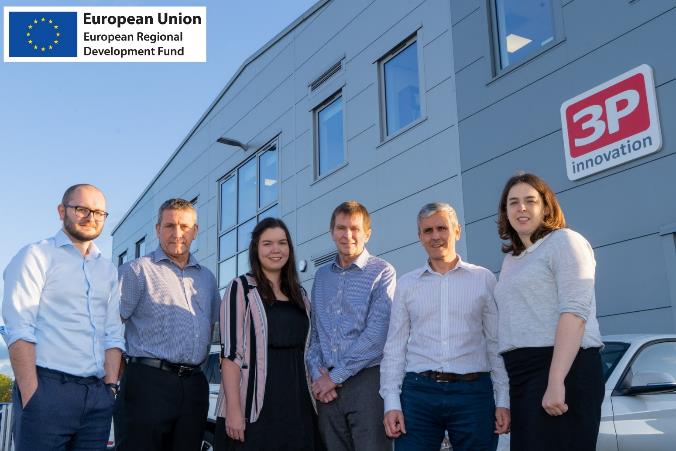 Example: 3P innovation design
3P innovation design, manufacture and support high-end production equipment and machinery, from lab-scale to commercial scale which allows their clients to launch new products faster and at lower cost, with high productivity and reliability from the start. 

3P innovation estimates to see a reduction of 153.3 tonnes of CO2 emissions per year with 290,000kWh of energy usage having been reduced.
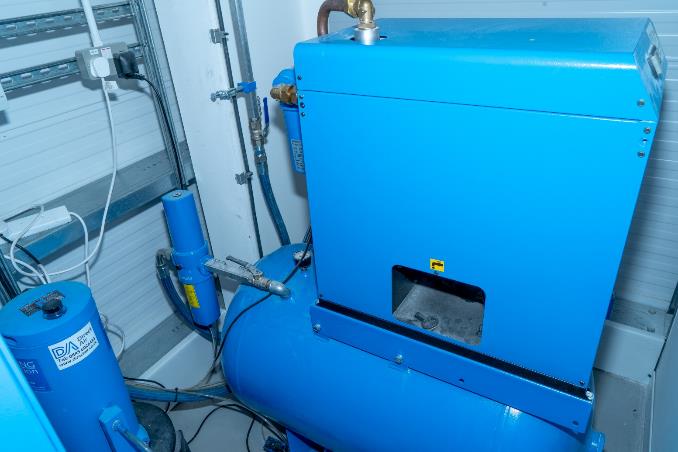 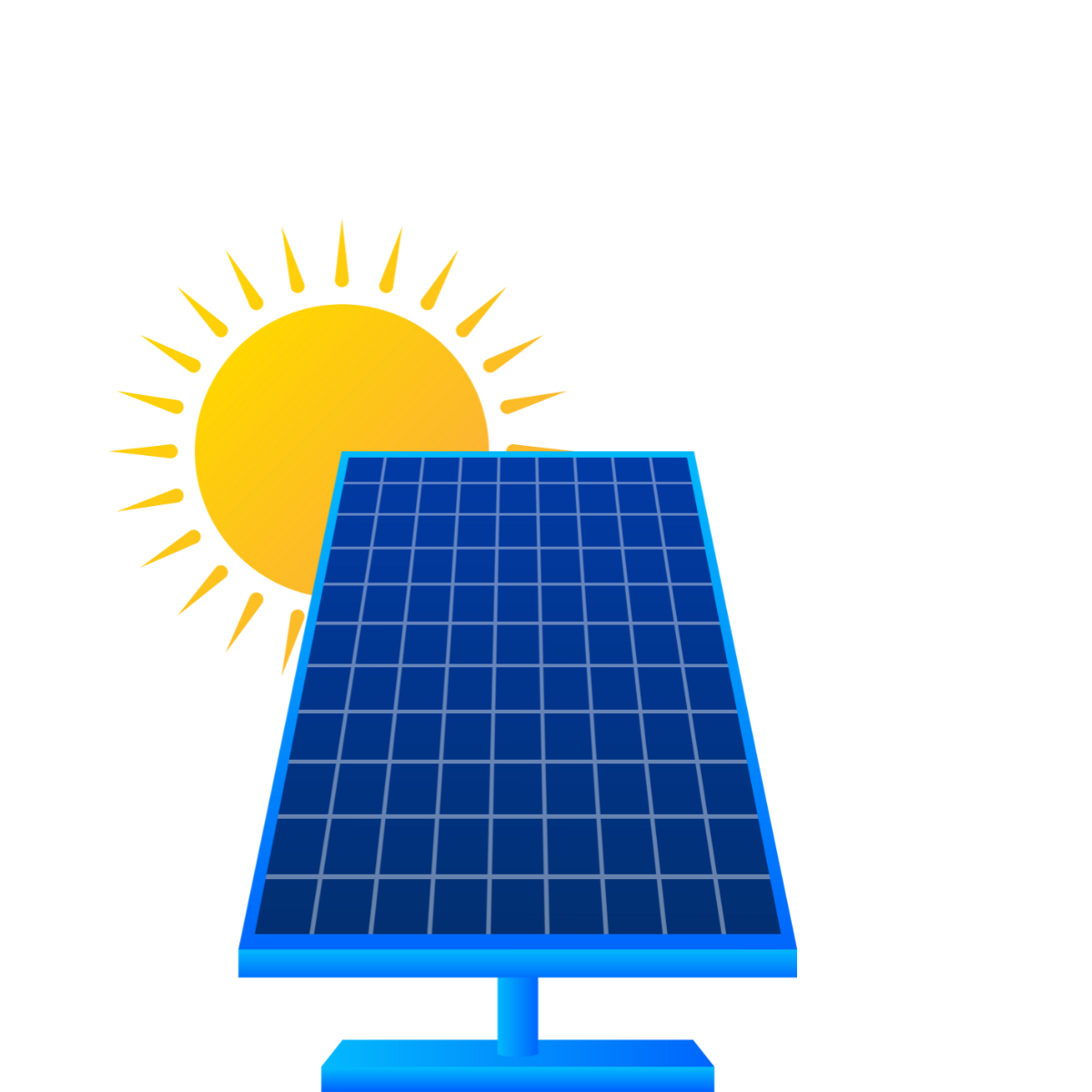 Green energy
Solar Pv
Typically, each solar panel generates around 200 - 350W of energy in strong sunlight.
Solar energy can be one of the most reliable sources of natural energy that you can use to power your business. 
Solar panels generate free and green electricity during the daytime that can be used on-site.
[Speaker Notes: We are all very pro-solar. I have seen paybacks of between 9 months to 3-4 years for a standard installation. The main funding we have cannot be used to support a solar install however I would always discuss it during the audit and provide payback details and guidance. Grant or no grant, it is worth considering, especially if you own the building. Also allows you to promote yourself as a ‘green’ business]
Example: GRM Consulting
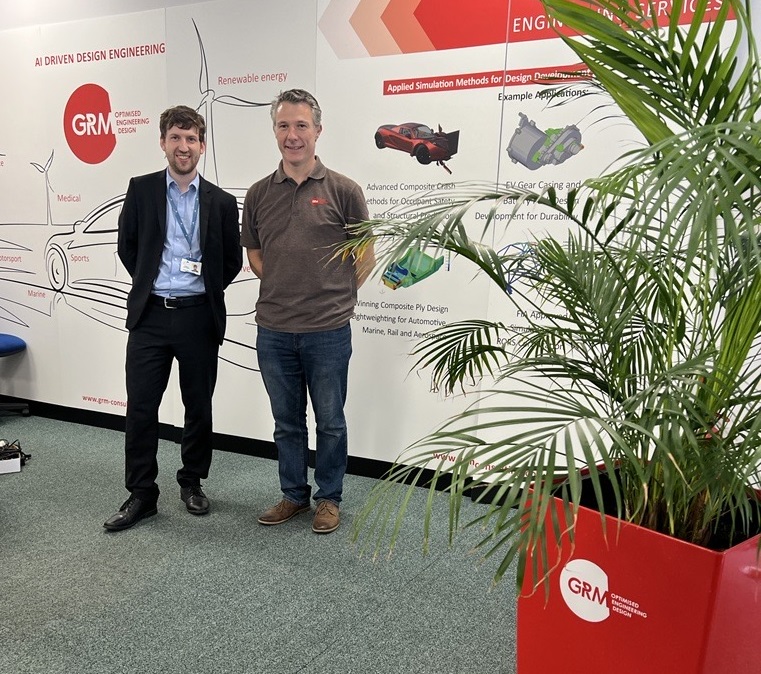 GRM Consulting, a small design engineering consultancy based in Leamington started their Net Zero journey in early 2021 when they pledged to become carbon neutral by 2040. The support offered to GRM Consulting consisted of a free energy and resource efficiency audit and a grant worth £10,000 towards the cost of a new LED lighting system, roof over-cladding and a solar PV system.  
These improvements will help the firm save over £5,000 a year in the costs of energy bills and reduce their carbon footprint by over nine tonnes of CO2 emissions per year.
Energy Management
Behavioural Changes
The Carbon Trust estimate that companies can save up to 10% on energy costs by no cost measures. Good housekeeping measures which include:

Ensure all lights are switched off when not in use
Ensure all PCs and monitors are switched off when
   not in use (at the plug).
Switch drinks fridges off fully at the plug when not required
    (a timer switch could be installed to bring the contents 
    back up to temperature when required for customers).
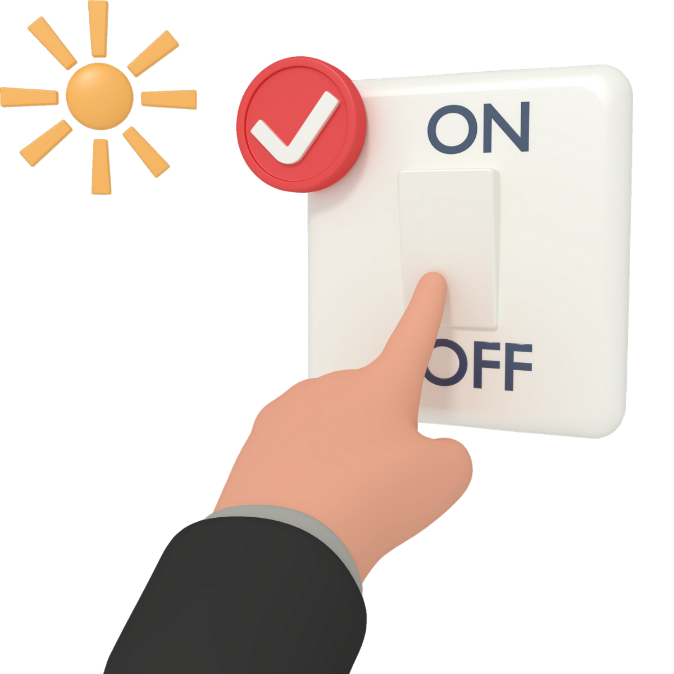 Energy Management
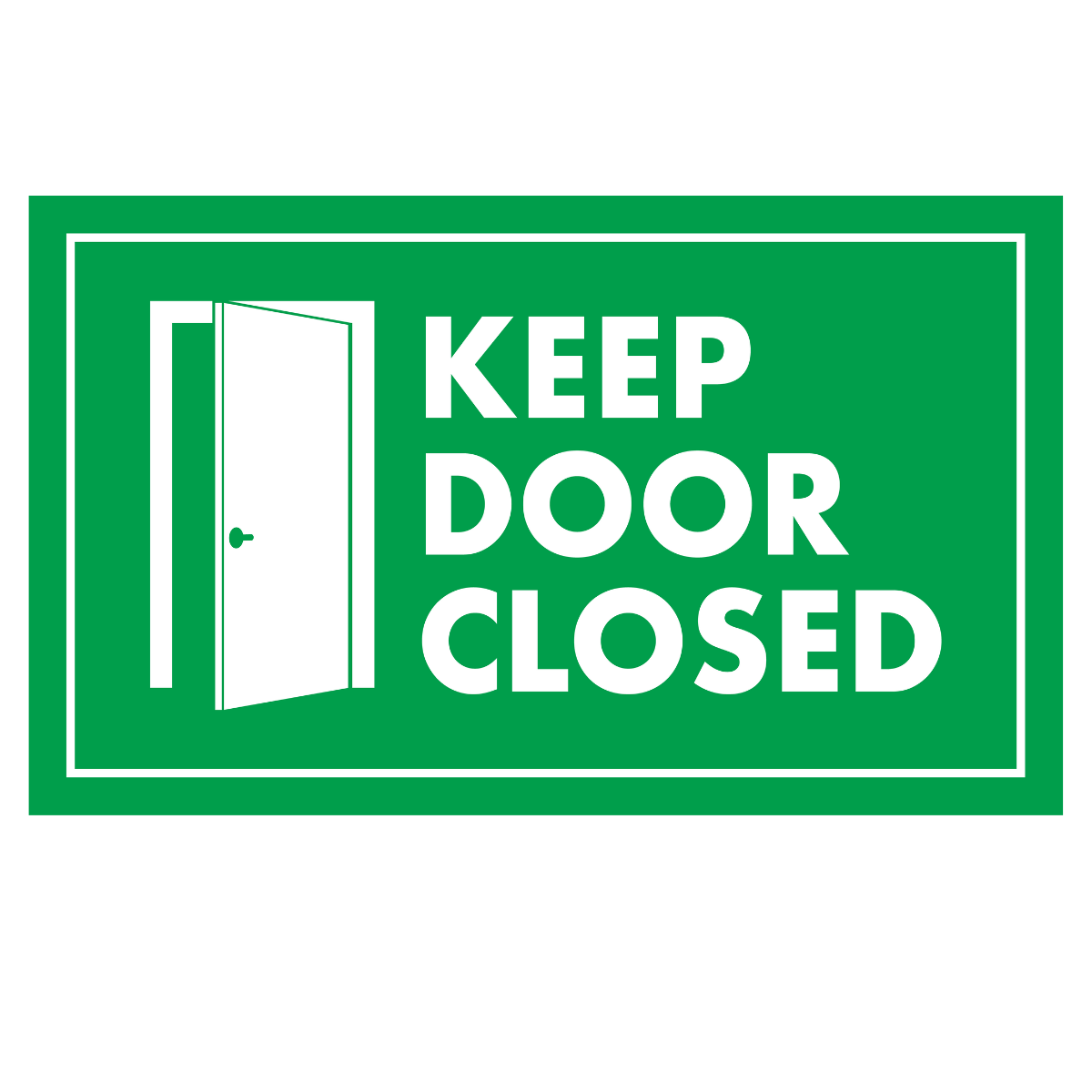 Behavioural Changes
Ensure external doors are closed when not in use – This is to prevent heat escaping through the open doors. 
Move equipment away from radiators as equipment acts as a heat soak.
Monitor thermostatic radiator valve settings ‘TRVs’ and reduce settings in unoccupied spaces. 
Electricity is metered half hourly and data should be available from the electricity supplier.
Energy Report
Allows business to prioritise measures based on cost savings and business need
Shows estimated capital costs and paybacks. Business will then need to obtain their own quotes for the work
Further detail on each recommendation is given
Business can then engage with chosen suppliers for confirmed costs and expert advice
[Speaker Notes: Again – reiterate that this is for guidance only  - suppliers will give confirmed capital price, offer more specialised advice  - EG in regards to heating once a supplier has been to site a totally different installation has been suggested  - this is fine and can still be supported. Cannot stress this enough - Our time is free, the audit is free and the grant is a grant  - but you will need to engage with expert, reputable suppliers]
DNZ PROGRAMME
The Decarbonisation Net Zero Programme aims to provide information and expert advice and support to businesses enabling them to make significant decarbonization and money-saving changes to their business. 

This Programme is part of the wider West Midlands Business Support activity funded through the UK Shared Prosperity Fund (UKSPF).
Introduction
[Speaker Notes: Grant support  - up to 50%, grants between £1k - £100k.]
OBJECTIVES
What We Aim to Achieve?
Support decarbonisation efforts in local businesses while improving the natural environment

Align with the UK government's legally binding climate target to reduce carbon emissions to 
   Net Zero by 2050

Provide immediate support to businesses to enhance their competitiveness and sustainability
Our Commitment
A Sustainable Future
We are fully committed to delivering Energy Audits for small and medium-sized enterprises (SMEs) by March 2025 

Our commitment includes supporting a wide range of small businesses, from sole traders and micro-businesses to manufacturing companies in the Birmingham, Solihull, Coventry, Black Country and Warwickshire regions *depending on eligibility
The Journey Ahead
What to Expect in Your Decarbonisation Journey?
Energy Assessment
Audit Triage
Grant Application
Register
Recommendations
Start by completing the registration form on BGWM’s website or by contacting our team.
After registration, our Business Engagement Managers will reach out to you to complete the audit triage and check your eligibility.
We will then conduct a FREE assessment, examining your energy usage and operations.
Based on the assessment, we'll provide you with recommendations for cost-effective energy saving measures.
Your business has the opportunity to apply for grants of up to £100,000 to implement the energy efficiency recommendations.
[Speaker Notes: V important – QUOTES needed  - you will need to get 3 quotes. This ensures best value you can use your preferred supplier). Important to state you have to apply for the grant BEFORE starting any work, and the grant is paid out following install and claim]
Other Resources
Other resources
Green Business Network
The Green Business Network allows businesses to come together, share ideas and promote energy, resource, waste and water efficiency as well as engage on low carbon, environmental and green sustainability initiatives.
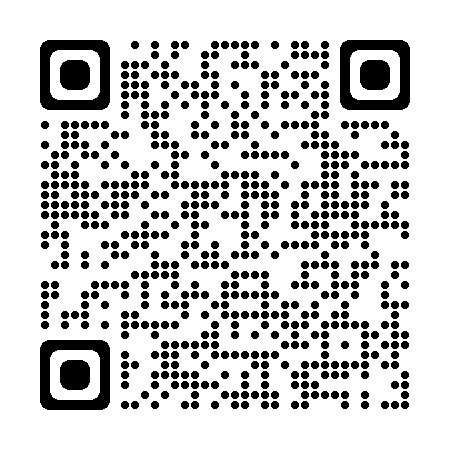 Free to join
2900 members
Networking opportunities
Free newsletter 
Be the first one to find out more about events and grant support opportunities 
Join now
Use this QR code to join
Other resources
Green Business Podcast
Listen to our monthly podcast to learn more about energy, resource, waste and water efficiency as well as engage in low carbon, environmental and green sustainability initiatives.
New episodes every month
Over 10 episodes so far discussing solar PV, heat pumps and sustainable business practices
Use the QR code or this link to subscribe
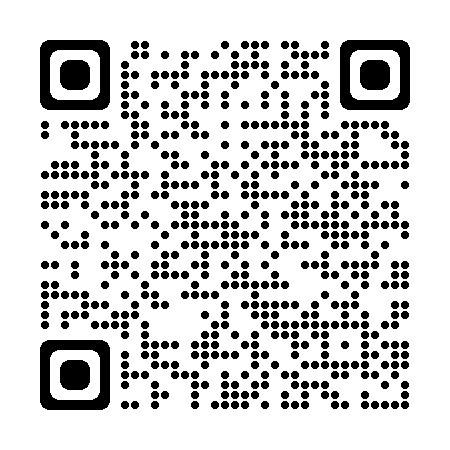 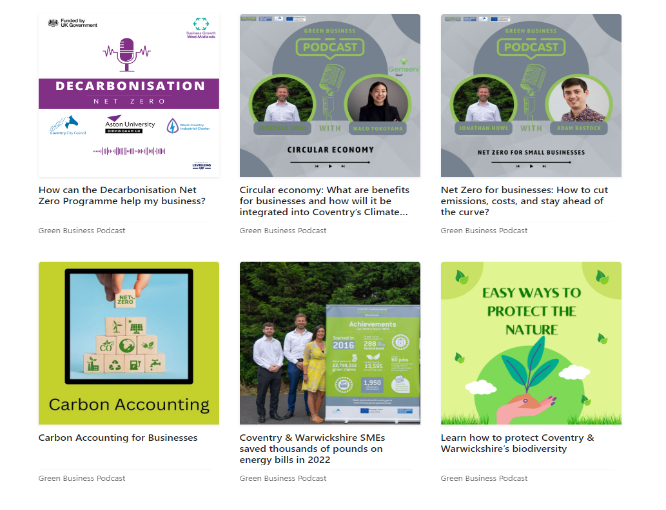 Other resources
Green Business Directory
Find a list of local suppliers and installers who can help you improve your business .
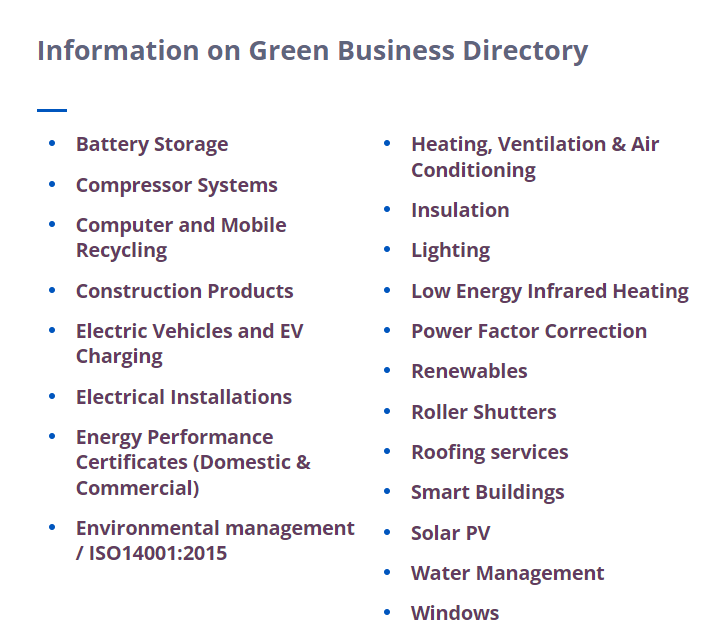 Over 100 companies
20 categories including solar PV, roofing services and water management 
If you are a local installer or supplier please get in touch and we will add you to the directory
[Speaker Notes: As a local council we have to stay impartial………]
Is Your Business Ready to Make the Change?
EMAIL ADDRESS
decarb@aston.ac.uk
decarb@aston.ac.uk
PHONE NUMBER
0121 204 4828
0121 204 4828
TO REGISTER
West Midlands: bit.ly/DNZ-Audit-Register
Warwickshire: https://bit.ly/3skX34q
West Midlands: bit.ly/DNZ-Audit-Register
Warwickshire: https://bit.ly/3skX34q
Learn more about the programme
Learn more about the programme
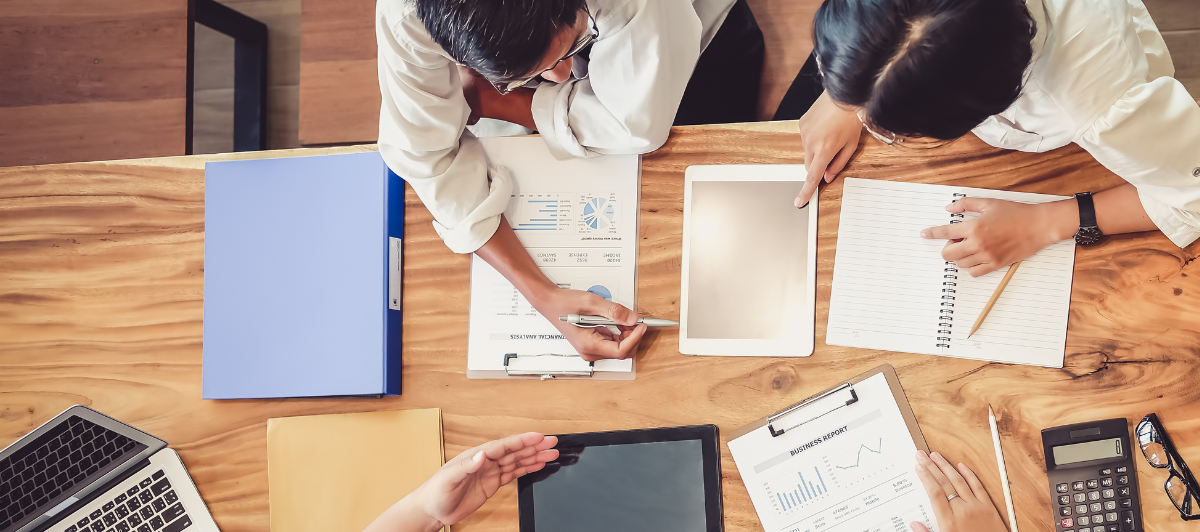 Q & A
Thank you all for joining! 

The presentations and a recording for this webinar will be sent out to you shortly.

Next events: 
 
Webinar: Renewable energy: What are the costs and the savings?
Face-to-face event [Coventry Businesses] Decarbonisation & Net Zero: Grant funding and expert guidance for Coventry
www.businessgrowthwestmidlands.org.uk
Twitter: @decarbprogramme
LinkedIn: Decarbonisation Net Zero Programme